A magyar néptánc
A magyar néptánc
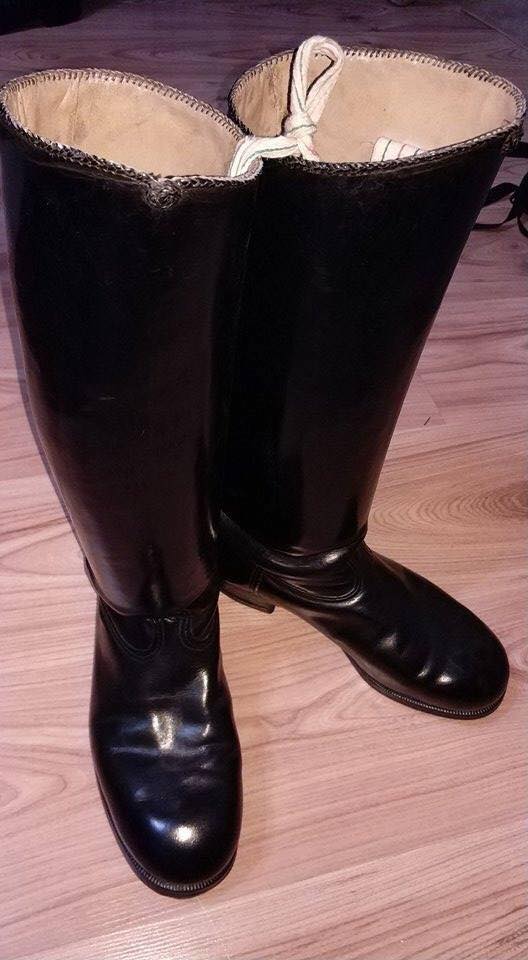 -Kialakulása
-Részei (Tájegységek, Régió stb...)
-Én és a tánc (Miért? , ,Mióta? ,Hol ?, Kikkel?, Miként?)
-Kedvenc táncaim
-Összegzés 
-Legényesverseny időpontjának megbeszélése
NÉPTÁNC
A magyar néptánc a magyar népművészet egyik ága, ének- vagy hangszerkísérettel előadott ritmikus mozdulatsor. Eredeti kultikus szerepén kívül lehet játékos, jelképes vagy szórakoztató jellegű.
KIalakulása
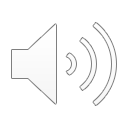 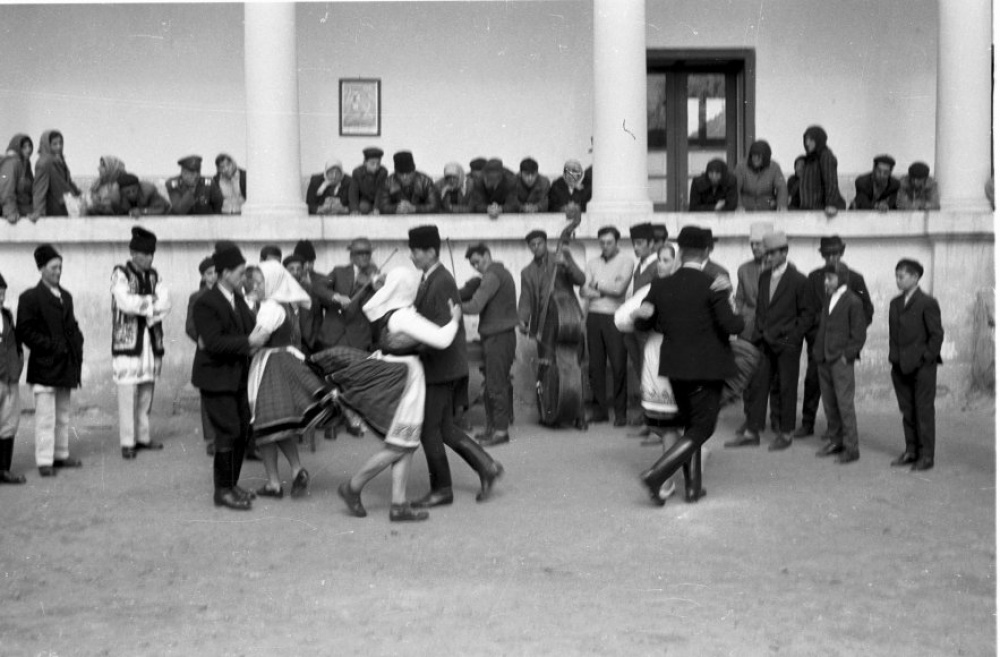 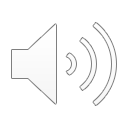 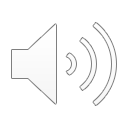 Én és a néptánc
-Mikor?: 2013 szeptemberben 
- Hol?:  Kacus Néptánceggyüttes
-Miért?: Nem írom le, hanem  elmesélem
-Kikkel ?:  -Vidróczki Verőke csoportja 
                    -Kacus Néptánceggyüttes
-Miként ?: Szeretettel, Akarattal , Kitartással
Kacus
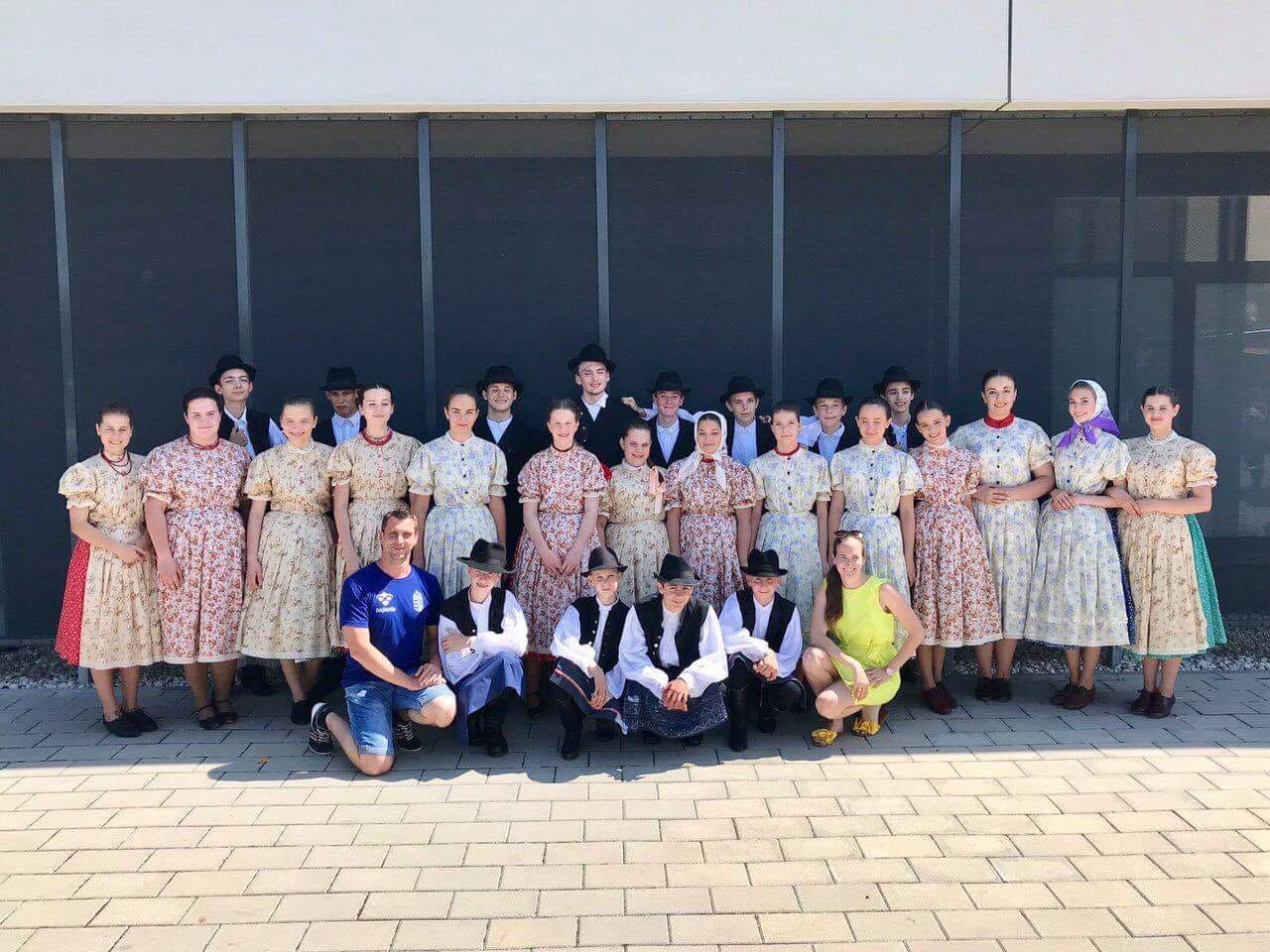 Verőke
A kedvenc táncaim
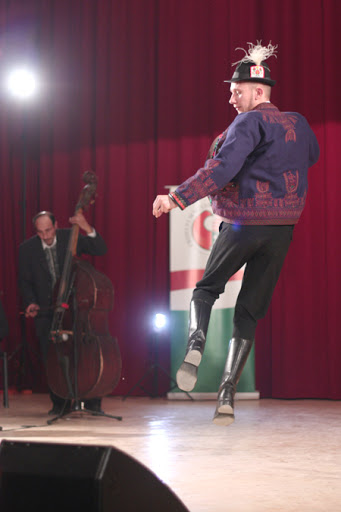 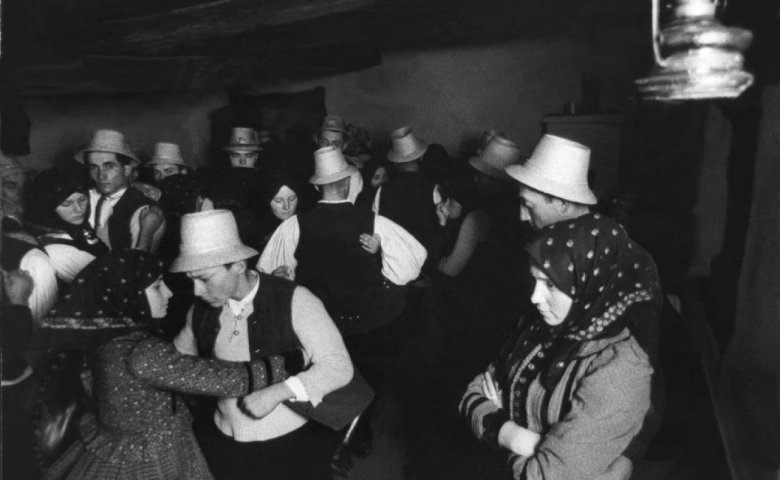 Mezőségi
Kalotaszegi
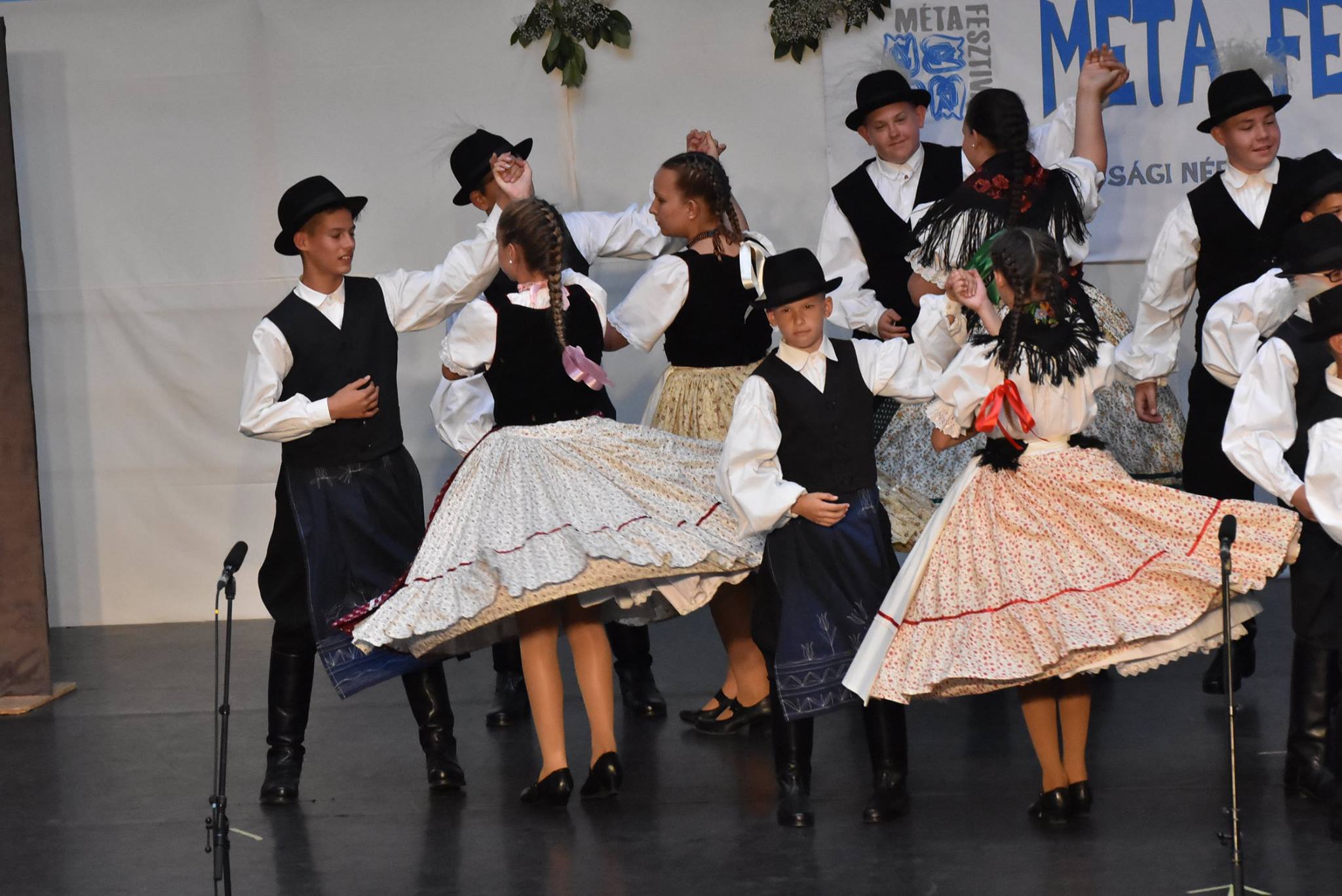 Szilágysági itt
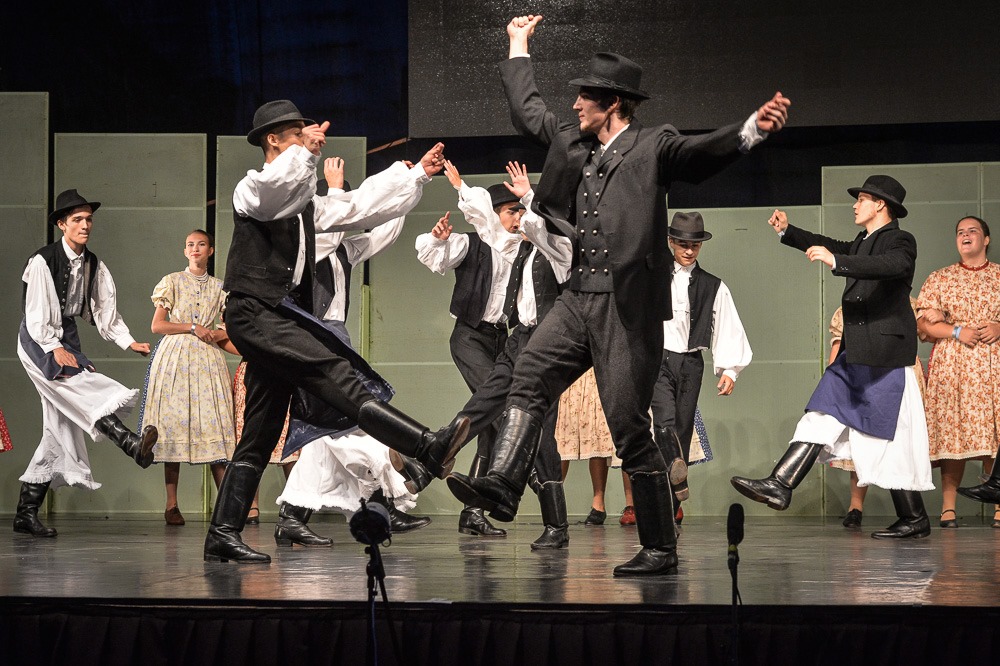 És ott
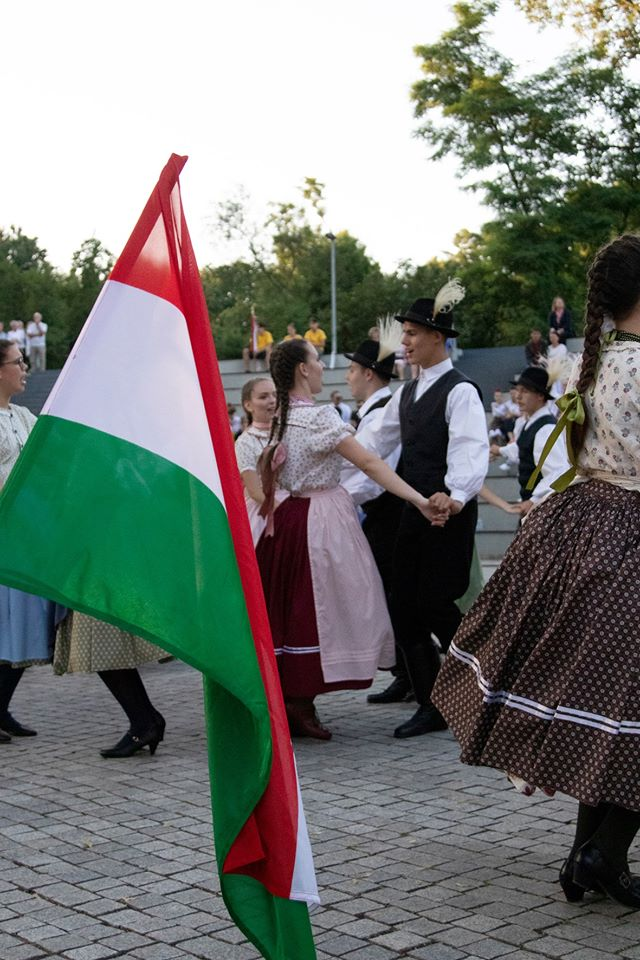 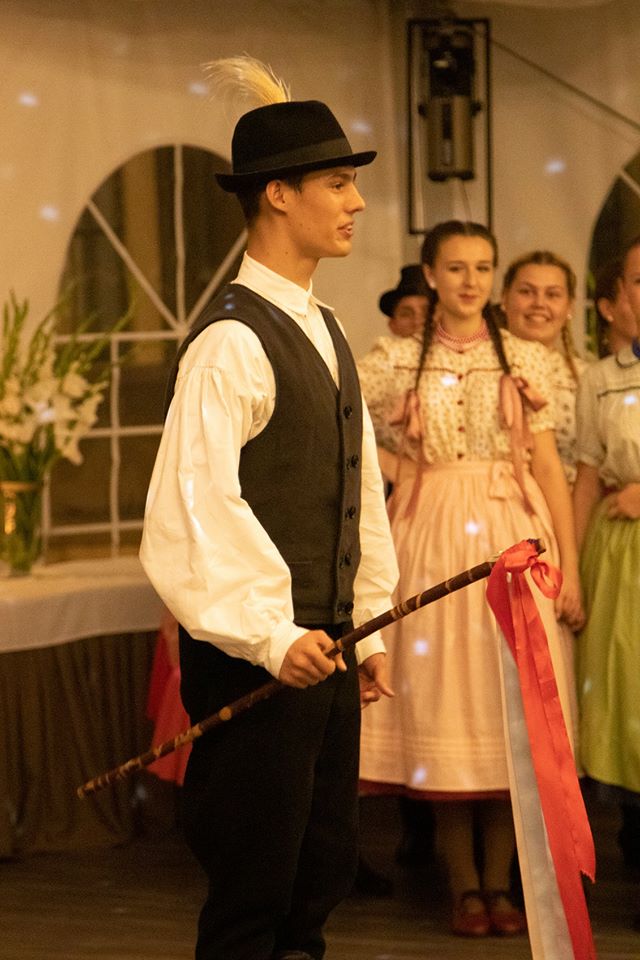 Hagyományőrzés
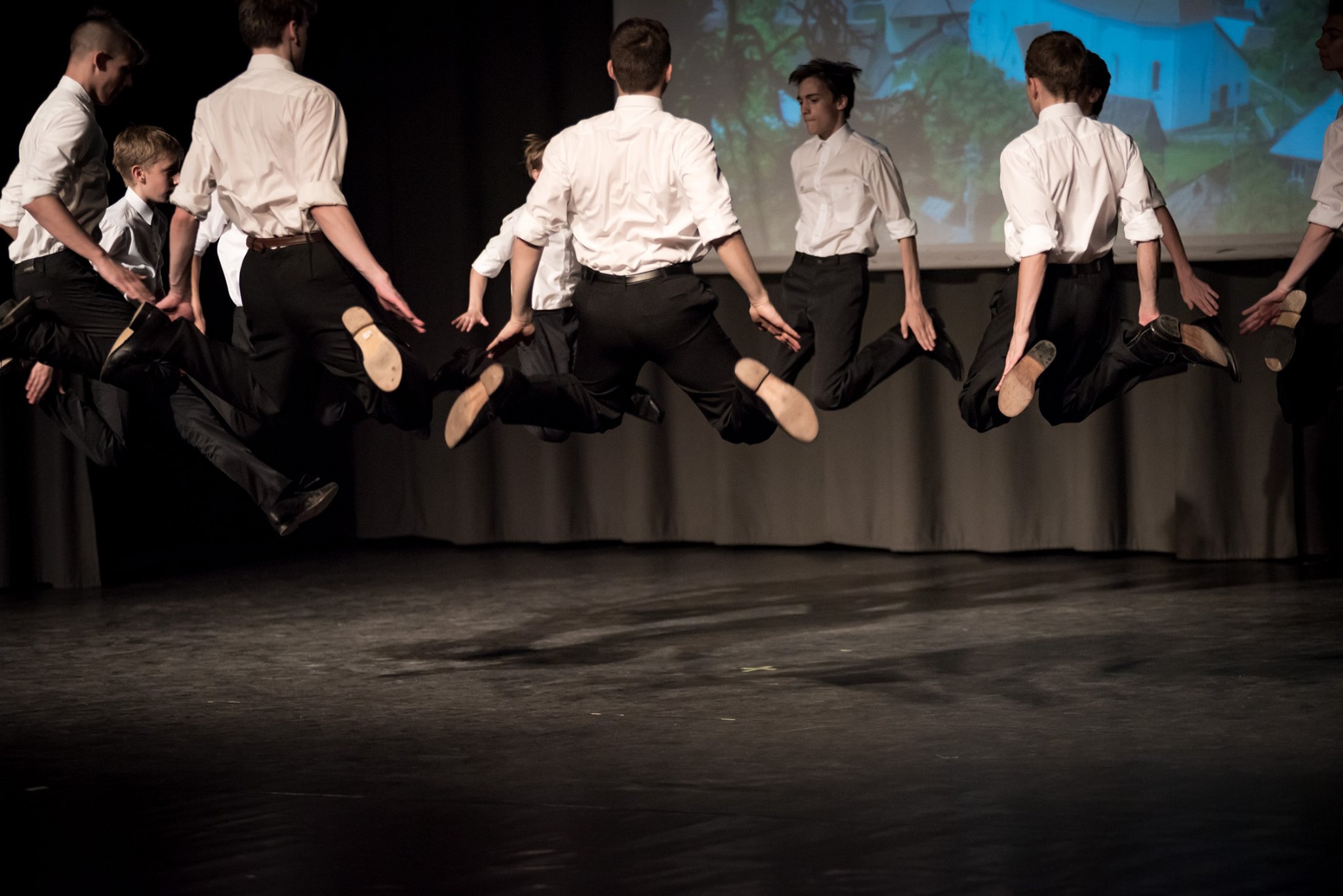 Mindez zenében kifejezve:
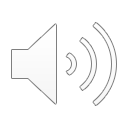 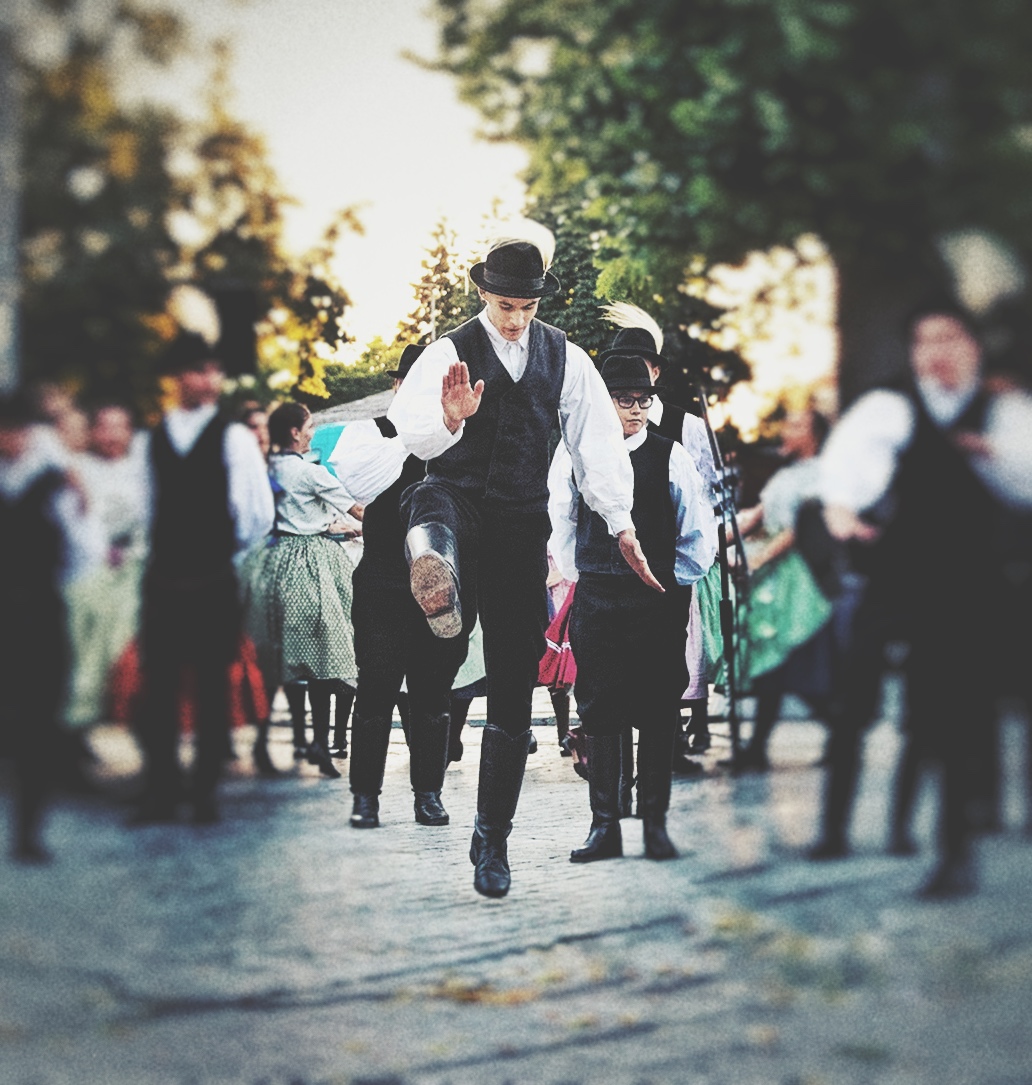 Összegzés
Szóban
Köszönöm a figyelmet!!
Készítette: Farkas Bálint